National Technical University of Athens - NTUA
School of Electrical and Computer Engineering
Network Management and Optimal Design Laboratory
Institute of Communication and Computer Systems - ICCS
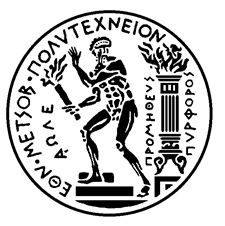 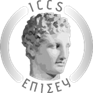 Explainable AI for DNS Security in Privacy-aware NREN Federations
(FedXAI4DNS)
Dr. Mary Grammatikou, Nikos Bazotis
{mary, nbazotis}@netmode.ntua.gr

TNC25, June 2025 - Brighton, UK
Agenda
Introduction – Contributions
Background
Prototype Baseline
Experimental Assessment
Attention mechanism 
Conclusions – Future Work
Introduction
FedXAI4DNS proposes  cybersecurity improvements for large-scale networks
Federated Learning (FL)
eXplainable Artificial  Intelligence (XAI)
FL and XAI for:
Training Domain Generation Algorithm (DGA) name classifiers in a privacy-aware manner 
Interpreting categorizations
Contributions
Binary deep neural networks (Multi-Layer Perceptrons - MLP’s) for benign vs malicious Domain Name System (DNS) traffic classifications
Federated Learning (FL) for collaborative DGA name classifiers without sensitive data exchanges among participants
SHapley Additive exPlanation (SHAP) for interpreting classification decisions in a model-agnostic manner
Background
Domain Generation Algorithms - DGA’s (1/2)
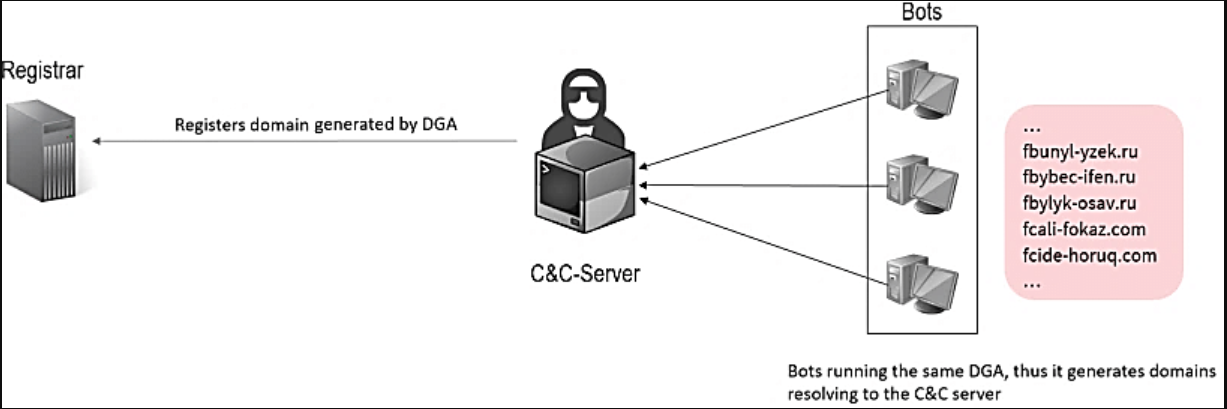 • Bots depend on Command & Control (C&C) servers to
receive orders for attacks
• Bots generate large numbers of DNS requests (most
invalid) based on DGA algorithms with a seeding technique
known to C&C servers
(Image source: Dau Hoang – “An Enhanced Model for DGA Botnet   Detection Using Supervised Machine Learning”)
Domain Generation Algorithms - DGA’s (2/2)
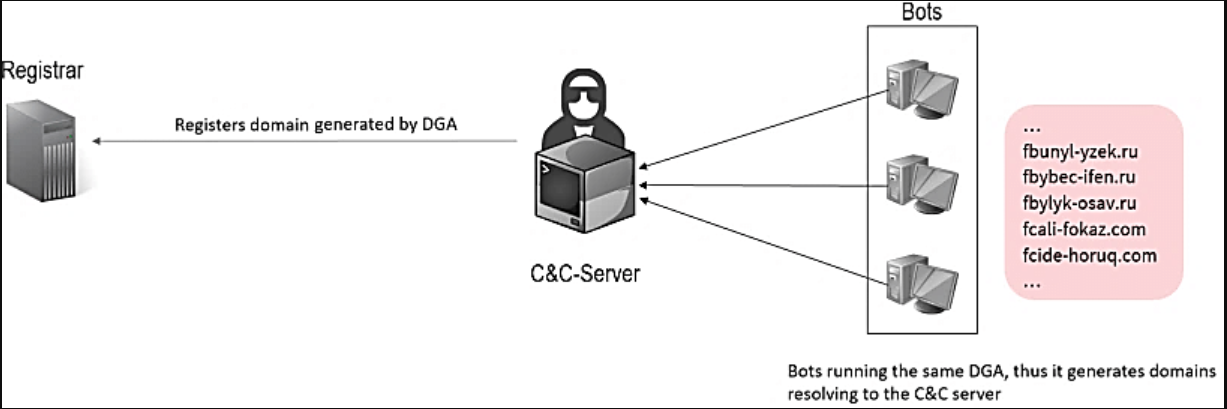 Large numbers of requested names (mostly invalid) and frequent DGA seed changes render name blacklists ineffective
DGA names can be detected via Machine Learning (ML) algorithms
(Image source: Dau Hoang – “An Enhanced Model for DGA Botnet   Detection Using Supervised Machine Learning”)
Federated Learning (FL)
Collaborative and privacy-aware ML model development
FL participants (e.g. AS’s) share model weights instead of raw data - No sensitive attack and benign data    exchanges - Scalable model development requiring    less bandwidth

Federated Averaging: Participant weights are averaged into a global model
 - FL rounds: Total times Federated    Averaging is performed
 - Local epochs: Each participant iteration    on the local training dataset
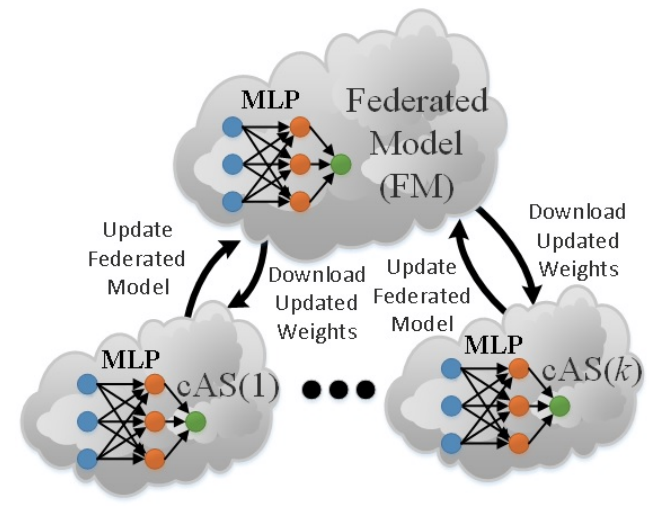 (Image source: Marinos Dimolianis – “DDoS Attack Detection via Privacy-aware Federated Learning and Collaborative Mitigation in Multi-domain Cyber Infrastructures”, IEEE CloudNet 2022)
eXplainable Artificial Intelligence (XAI)
Interpreting decisions of complex (black-box) Machine Learning (ML) models
Our approach relies on model-agnostic, post-hoc XAI methods:
Model-agnostic: Applicable to many ML models (i.e. tree classifiers, neural networks) without modifications
Post-hoc: Applied after model parameter tuning
Model-specific knowledge is not required
Selected model-agnostic method: SHAP
SHapley Additive exPlanation – SHAP
SHAP: Model-agnostic and post-hoc XAI method
SHAP operates on:
eXplainability Background Instances (XBI’s):Used to tune SHAP values (similarly to ML training data)
eXplainability Test Instances (XTI’s):Used to derive interpretations (similarly to ML testing data)
Extending SHAP values to Federated Learning schemas:
Additivity property of SHAP (Interpretable Machine Learning)
SHAP values can be averaged in Federated Learning schemas
Prototype Baseline
Overview
Deployed prototype steps:
Dataset preprocessing
Splitting dataset among FL participants using diverse methods 
Training participant models based on their local datasets (i.e. without FL)
Training the global model using FL
Providing SHAP-based XAI interpretations
Selected Features
Features are directly extracted from domain name prefixes:
Enabling real-time name classification
Targeting linguistic and statistical name properties
Avoiding time-consuming and privacy-sensitive external repository operations
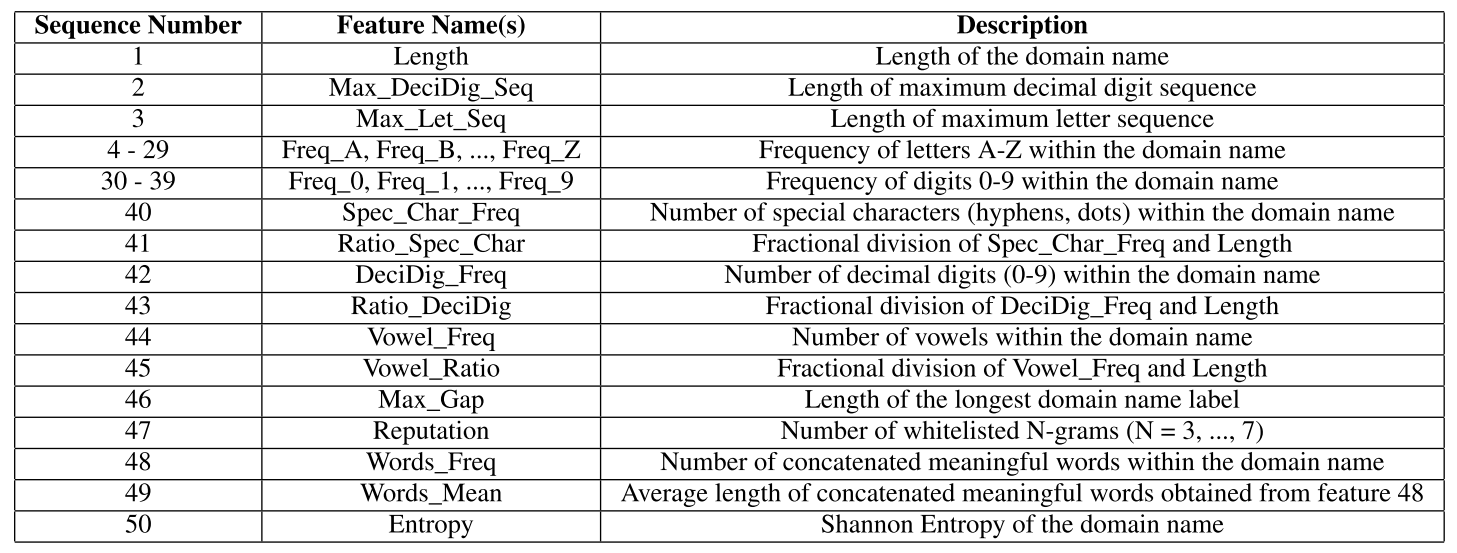 50 features
Experimental Assessment
Dataset Description
Dataset for training/testing binary MLP classifiers including:
 - Malicious (i.e. DGA) names
 - Legitimate names
Malicious names  DGArchive Repository
Popular name repository that includes names from over 100 DGA families
675,000 total DGA names and 45 DGA families 
Legitimate names  Tranco List
Online service ranking websites based on their popularity
Top 1 million legitimate names were included in the dataset
The combination of these two sources allowed us to build a realistic and diverse dataset, suitable for training robust classifiers
Federated Learning – Dataset Splitting Methods
DGA names: 
      Three Methods (A, B, C) for distributing DGA names       across Federated Learning (FL) participants (e.g. NREN’s)
Legitimate names:
      Randomly distributed to participants regardless of       methods A, B and C
Dataset Splitting Methods – Method A (1/5)
Method A: DGA names are randomly assigned to FL participants based on a uniform distribution independently of the respective DGA family
Dataset Splitting Methods – Method A (2/5)
Method A: DGA names are randomly assigned to FL participants based on a uniform distribution independently of the respective DGA family
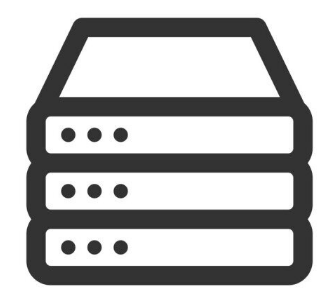 Participant 1
DGA Family 1: Corebot
rauggyguyp.com
zrkdvzjhse.com

DGA Family 2: Simda
gatyfus.com
vowydef.com
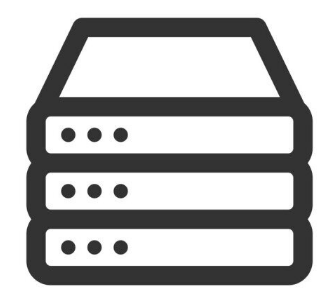 Participant 2
...
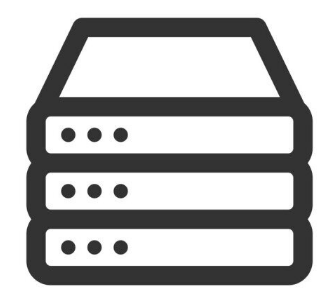 Participant N
Dataset Splitting Methods – Method A (3/5)
Method A: DGA names are randomly assigned to FL participants based on a uniform distribution independently of the respective DGA family
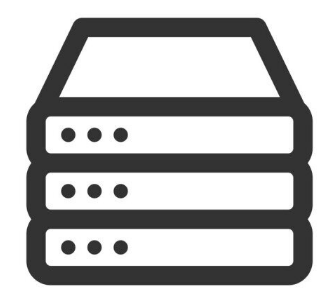 Participant 1
DGA Family 1: Corebot
rauggyguyp.com
zrkdvzjhse.com


DGA Family 2: Simda
gatyfus.com
vowydef.com
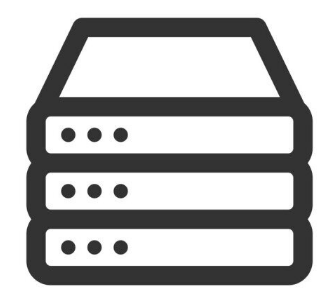 Participant 2
Assigned to Participant 2
with probability 1/N
...
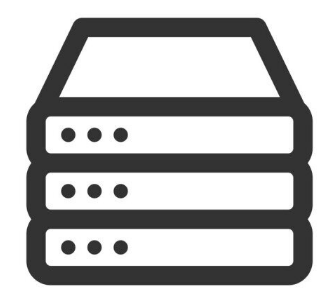 Participant N
Dataset Splitting Methods – Method A (4/5)
Method A: DGA names are randomly assigned to FL participants based on a uniform distribution independently of the respective DGA family
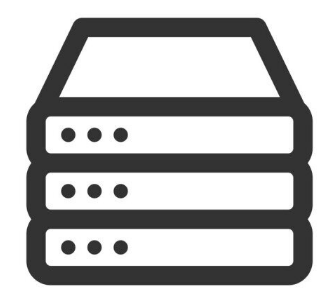 Participant 1
DGA Family 1: Corebot
rauggyguyp.com
zrkdvzjhse.com


DGA Family 2: Simda
gatyfus.com
vowydef.com
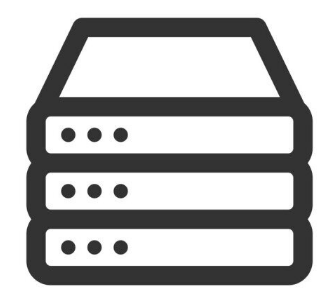 Participant 2
...
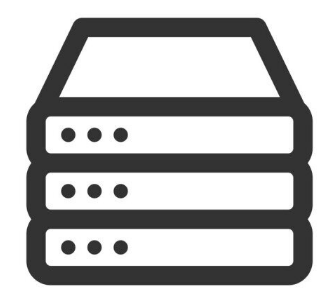 Participant N
Dataset Splitting Methods – Method A (5/5)
Method A: DGA names are randomly assigned to FL participants based on a uniform distribution independently of the respective DGA family
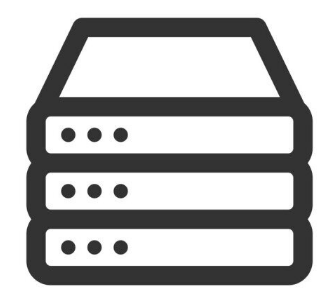 Participant 1
DGA Family 1: Corebot
rauggyguyp.com
zrkdvzjhse.com


DGA Family 2: Simda
gatyfus.com
vowydef.com
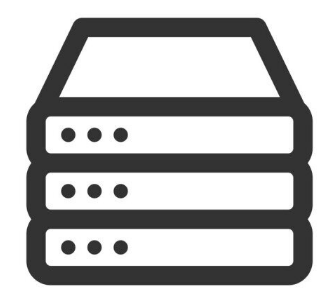 Participant 2
...
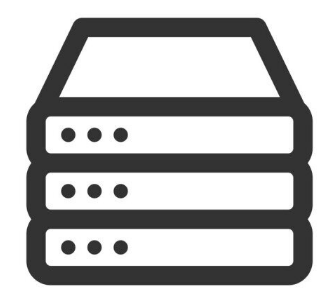 Participant N
Dataset Splitting Methods – Method B (1/4)
Method B: A DGA family and all of its respective names are assigned to a single participant (participant selection is based on a uniform distribution)
Dataset Splitting Methods – Method B (2/4)
Method B: A DGA family and all of its respective names are assigned to a single participant (participant selection is based on a uniform distribution)
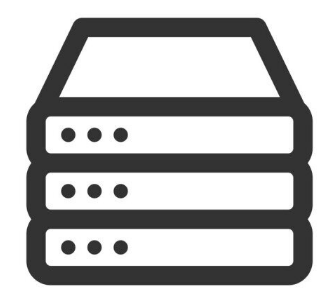 Participant 1
DGA Family 1: Corebot
rauggyguyp.com
zrkdvzjhse.com

DGA Family 2: Simda
gatyfus.com
vowydef.com
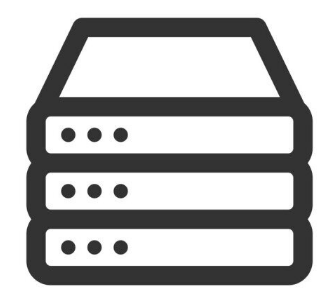 Participant 2
...
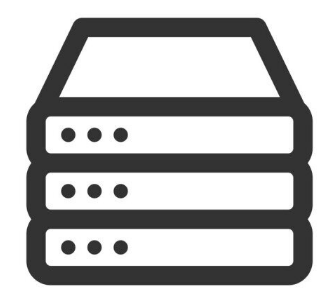 Participant N
Dataset Splitting Methods – Method B (3/4)
Method B: A DGA family and all of its respective names are assigned to a single participant (participant selection is based on a uniform distribution)
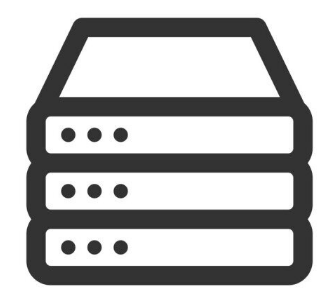 Participant 1
DGA Family 1: Corebot
rauggyguyp.com
zrkdvzjhse.com

DGA Family 2: Simda
gatyfus.com
vowydef.com
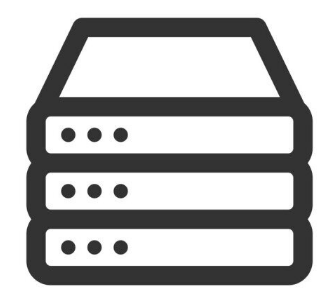 Participant 2
...
All family names assigned to Participant N
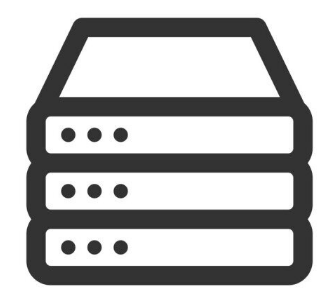 Participant N
Dataset Splitting Methods – Method B (4/4)
Method B: A DGA family and all of its respective names are assigned to a single participant (participant selection is based on a uniform distribution)
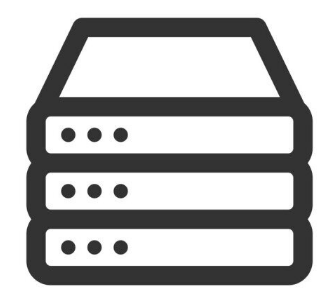 Participant 1
DGA Family 1: Corebot
rauggyguyp.com
zrkdvzjhse.com

DGA Family 2: Simda
gatyfus.com
vowydef.com
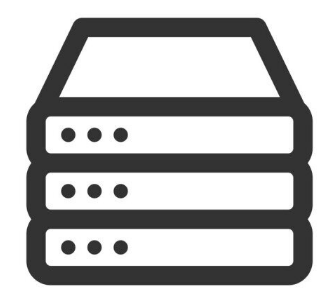 Participant 2
...
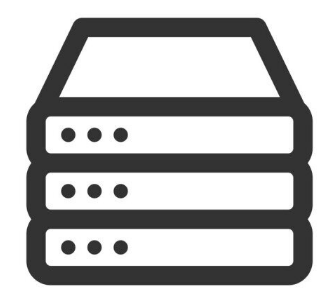 Participant N
Dataset Splitting Methods – Method C
Method C: Combination of methods A and B: 50% of DGA families are assigned based on method A and 50% on method B
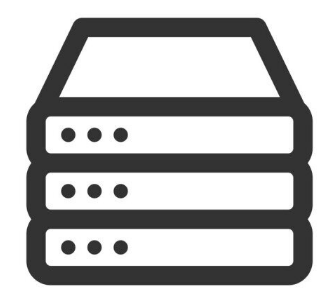 Participant 1
DGA Family 1: Corebot
rauggyguyp.com
zrkdvzjhse.com


DGA Family 2: Simda
gatyfus.com
vowydef.com
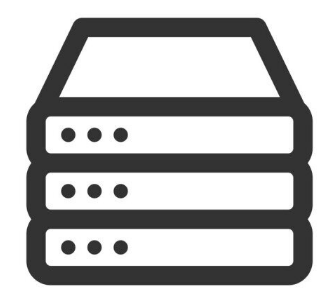 Participant 2
...
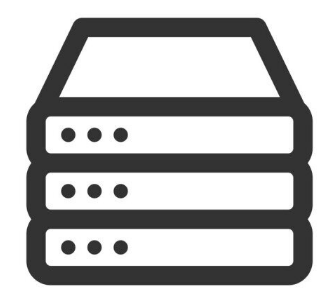 Participant N
1. Classification Performance (1/3)
Purpose:
Evaluate Federated Model performance
Assess if FL boosts the performance of individual participants (i.e. models trained without FL)
Performance metric  ML model accuracy on testing dataset
 - True Positives: Correctly classified DGA names
 - True Negatives: Correctly classified legitimate names
1. Classification Performance (2/3)
Purpose:
Evaluate Federated Model performance
Assess if FL boosts the performance of individual participants (i.e. models trained without FL)
ML model specifications 
 - Deep neural networks: Multi-Layer Perceptron (MLP)
 - 3 hidden layers (300, 300, 200 neurons)
 - Common architecture for the federated and individual     participant models
Best classifier determined based on Grid Search
1. Classification Performance (3/3)
Purpose:
Evaluate Federated Model performance
Assess if FL boosts the performance of individual participants (i.e. models trained without FL)
Number of FL participants
 - Experiments including 5 individual participants
 - Applicable to NREN collaborations
FL specifications                                   
30 federated rounds
5 local epochs
Non-FL Specifications
Participant models trained in 100 epochs
1. Accuracy Assessment – 5 FL Participants
Charts for methods A, B and C
Federated Model Accuracy:
A: 92.65%
B: 80.32%
C: 90.43%
A
- FL boosts the accuracy    of most participants
- Method B: Disjoint    learning sets among    participants     Less accurate         Federated Model        than methods A and C
B
C
Black bars: With FL
Grey bars: Without FL
2. Model Interpretations (1/2)
Purpose:
Derive SHAP values for Machine Learning model to assess feature contributions to classification decisions
2. Model Interpretations (2/2)
SHAP values:
     - Negative SHAP values point to class 0: Non-DGA names
     - Positive SHAP values point to class 1: DGA names
XAI samples:
     - 50 eXplainability Background Instances (XBI’s):         Cluster centroids from K-Means execution on the training set
     - 250 eXplainability Test Instances (XTI’s):         Subsampled from the testing set sample
Model interpretations are based on SHAP summary plots
2. MLP Interpretations based on Summary Plots
Summary plots:
Top contributing features ranked in descending order
Plot dots: eXplainability Test Instances (XTI’s) from 45 DGA families
Color shades: Low  High feature values
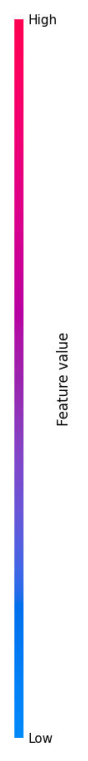 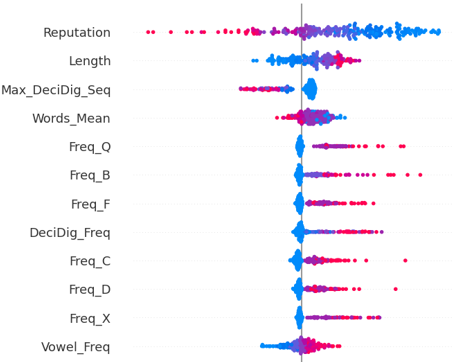 Indicative interpretation:
- Large Length feature values are    indicated by red XTI’s (plot dots)
- Red XTI’s have positive SHAP    values  they point to class 1                      (class of DGA names)
- Long names favor DGA name    classifications as expected
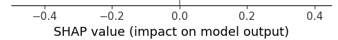 Bringing Focus to MLPs: Enhancing Interpretability with Attention
Integrating MLPs with Attention mechanism
Attention mechanisms: known for their ability to capture meaningful relationships and dependencies among input features 
Benefits: 
Enhancing the model’s ability to extract valuable insights
Improve overall performance
Attention mechanism: Multi-head Attention
Overview
Dataset preprocessing (same)
MLP architecture:	Attention mechanism added 
Training on - DGA names- legitimate names- Single agent approach applied (Non-Federated)
Providing SHAP-based XAI interpretations
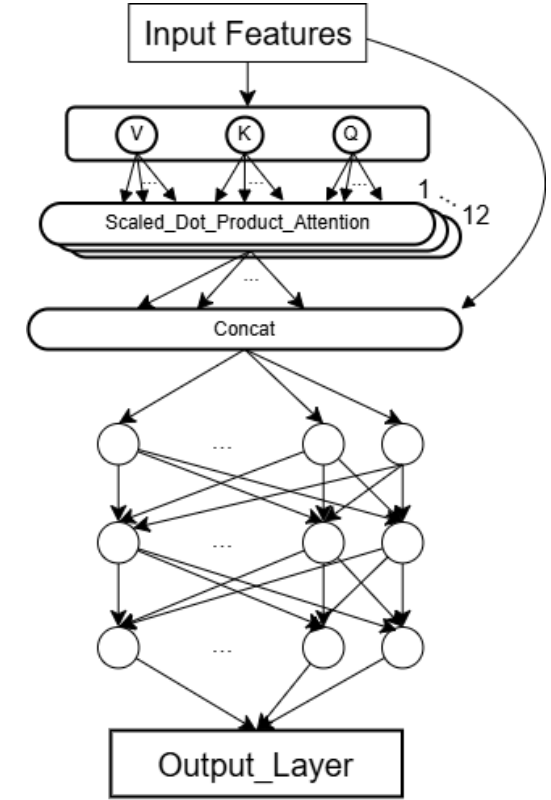 1. Classification Performance
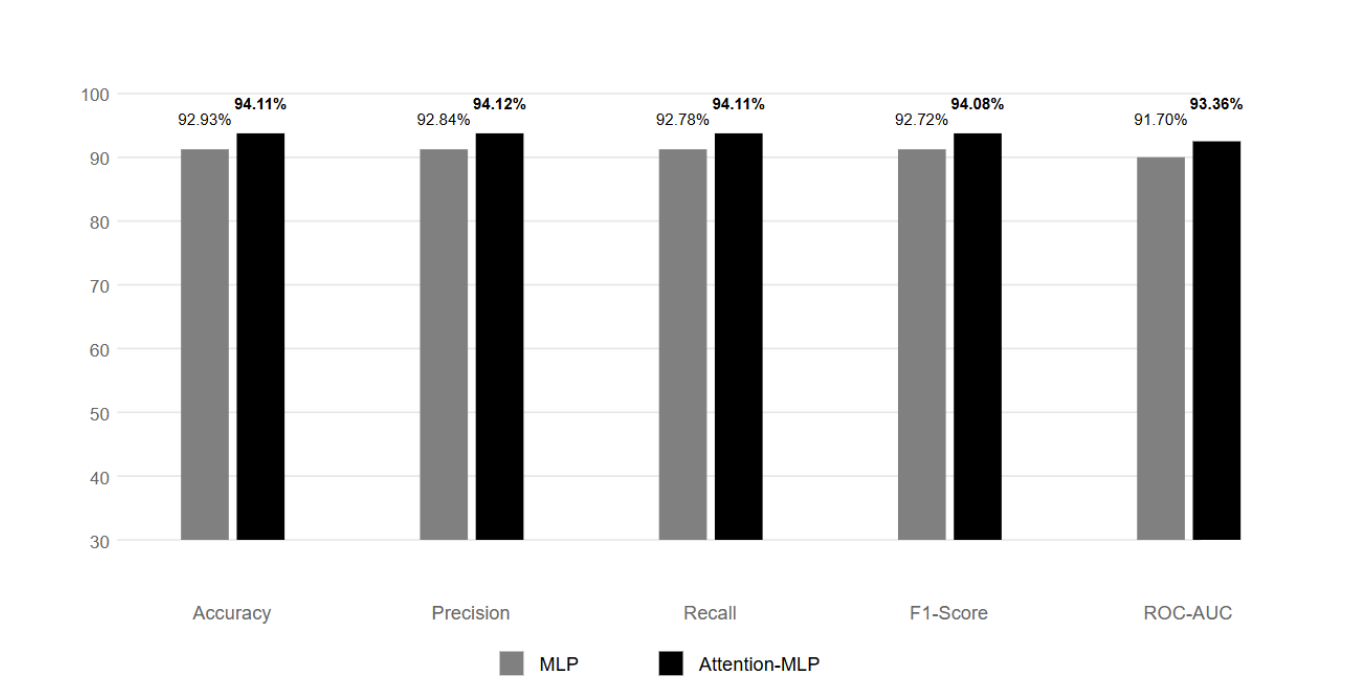 Performance comparison between baseline MLP and Attention-MLP models across multiple metrics

NOTE:Both the MLP and Attention-MLP are trained and evaluated as standalone models, without a federated approach in either case
Accuracy increase (92.93%  94.11%), demonstratesenhanced ability to detect and classify DGA domains

Attention mechanism improves the performance across all metrics
2. Model Interpretations based on Summary Plots
Attention - MLP
MLP
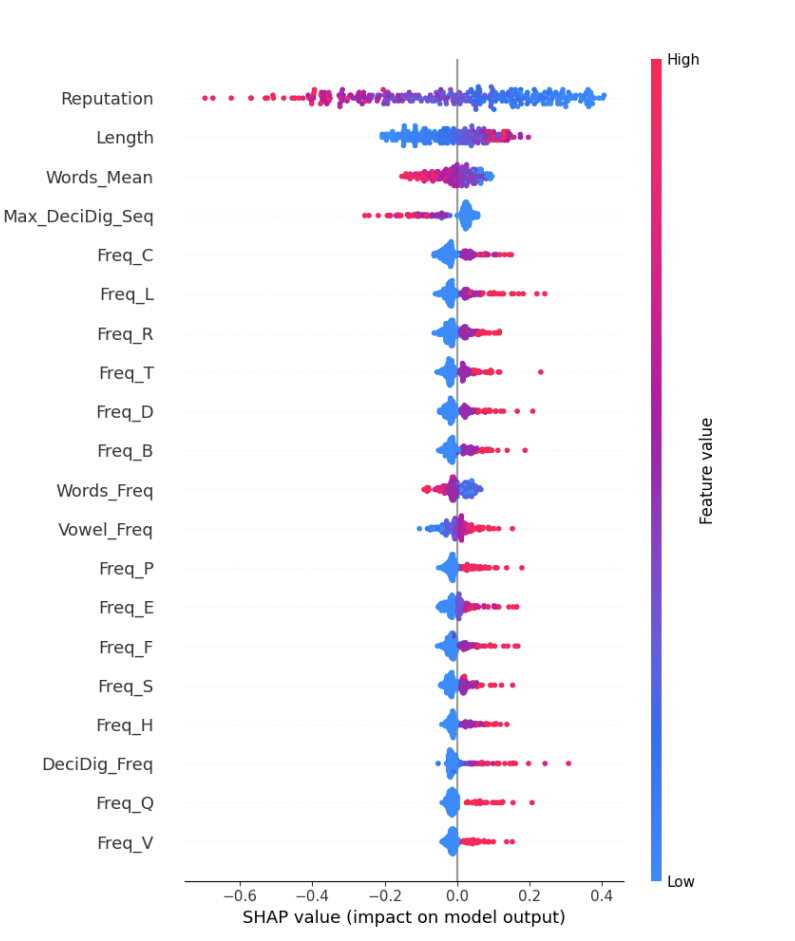 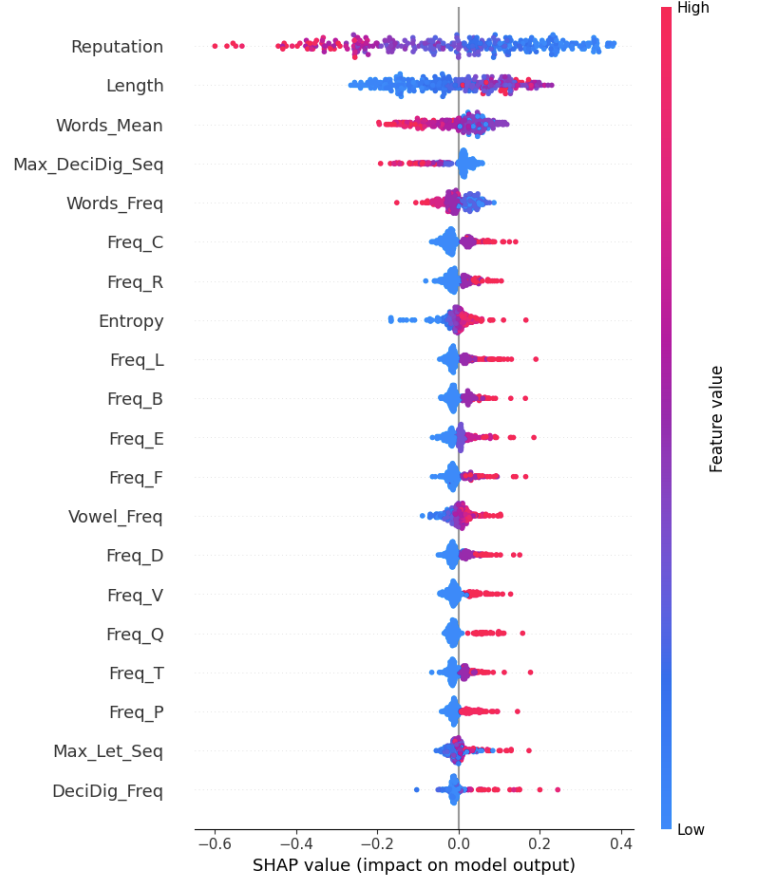 - Similar feature rankings appear in the top tier across both models
- Entropy and Max_Let_Seq do not appear in the MLP’s top 20 features, while they are ranked higher in the Attention-MLP
- Words_Freq is present in both models but is ranked 11th in MLP and 5th in Attention-MLP
Key Takeaways
Federated Learning is promising for collaboratively developing accurate DGA name classifiers without exchanging sensitive attack and benign data
SHAP is a promising technique for interpreting the operation of ML-based security mechanisms that filter malicious DNS messages
Attention mechanisms show potential for enhancing MLPs by improving both performance and the ability to extract meaningful insights from domain name features.
Future Work: Federated Learning methods to be applied in NREN collaborations
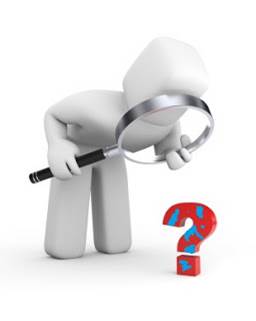 fedxai4dns@netmode.ntua.gr
Project implementation available from: https://github.com/netmode/FedXAI4DNS
THANK YOU!